Babylonians
They invented a number system
They used base 6
They could only count up to 60
They loved astronomy
They invented a zero
They were the first ones to use place value
Babylonians
They invented a number system
They used base 6
They could count up to 60
They used base 60 but could count beyond 60
They loved astronomy
They invented a zero
They were the first ones to use place value
Archimedes
Discovered the radius of a circle
He realised the change in the water level when he got into a bathtub told him the mass of an object
Invented hydraulics
He was an engineer
Came up with an accurate value of pi using other shapes
If he had a long enough ruler he could pick up the world
He worked on volume
Died because he was too into his maths to realise the Romans came
Archimedes
Discovered the radius of a circle
Discovered pi – a way to measure the radius of a circle
He realised the change in the water level when he got into a bathtub told him the mass of an object
Invented hydraulics
He was an engineer
Came up with an accurate value of pi using other shapes
If he had a long enough ruler he could pick up the world
He worked on volume
Died because he was too into his maths to realise the Romans came
Pythagoras
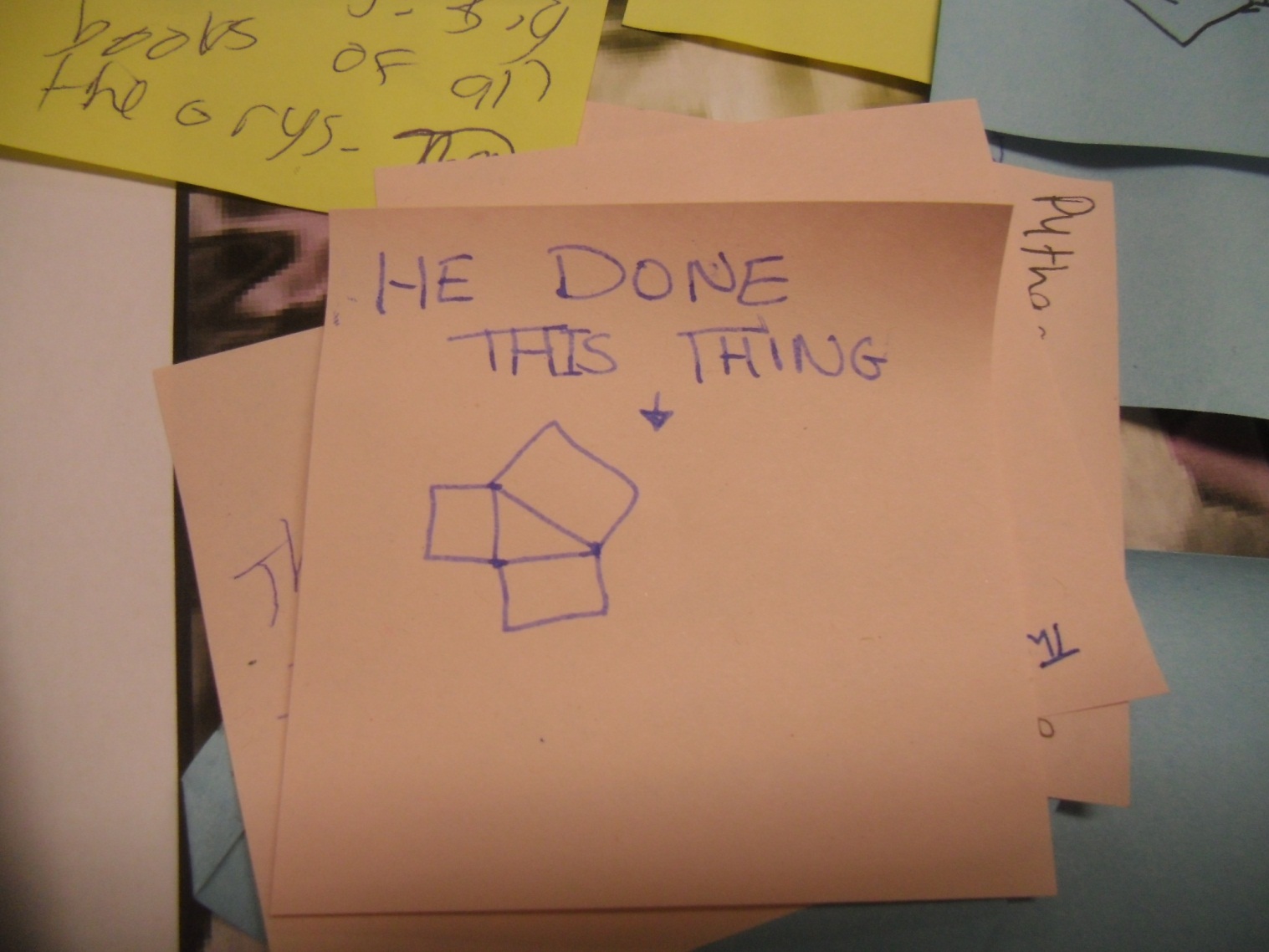 a)
x² + y²=z²
x=y
3²+4²=5²
He made a theorem
Also a philosopher
Little proof he existed
Square diagram on triangles
Lots of maths on squares and finding areas
Wrote a book of all theories
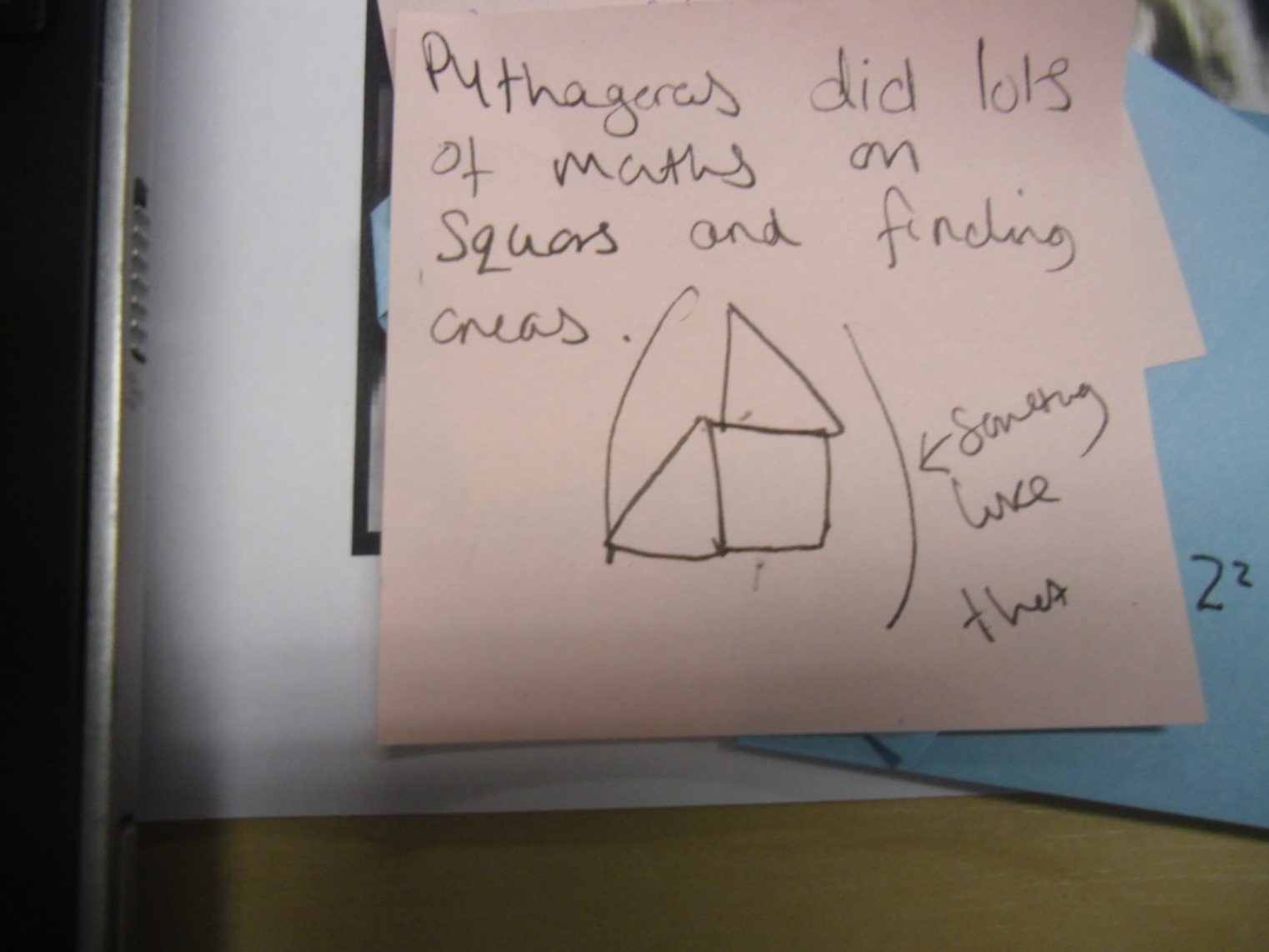 b)
Pythagoras
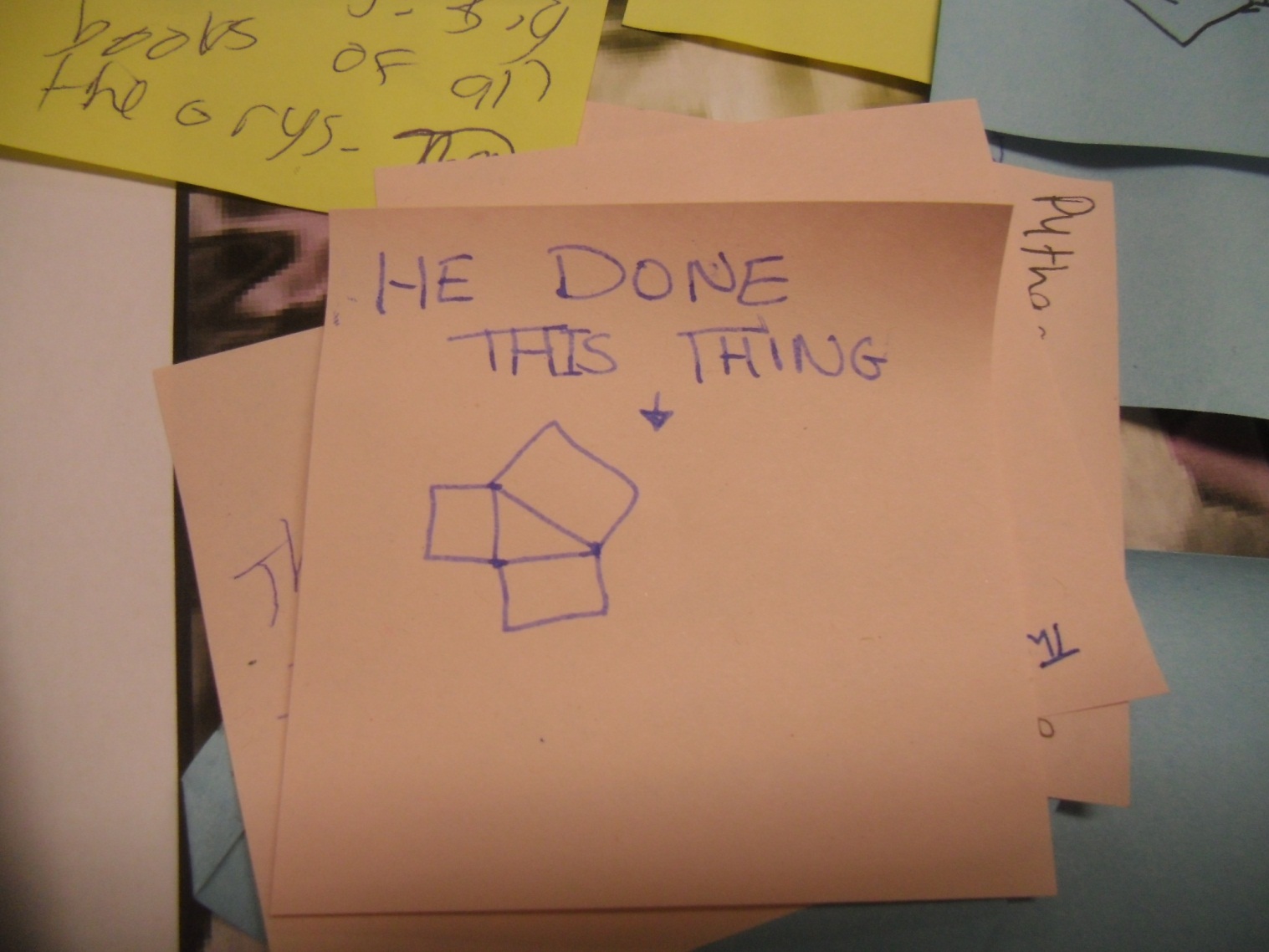 a)
x² + y²=z²
x=y
3²+4²=5²
He made a theorem
Also a philosopher
Little proof he existed
Square diagram on triangles
Lots of maths on squares and finding areas
Wrote a book of all theories
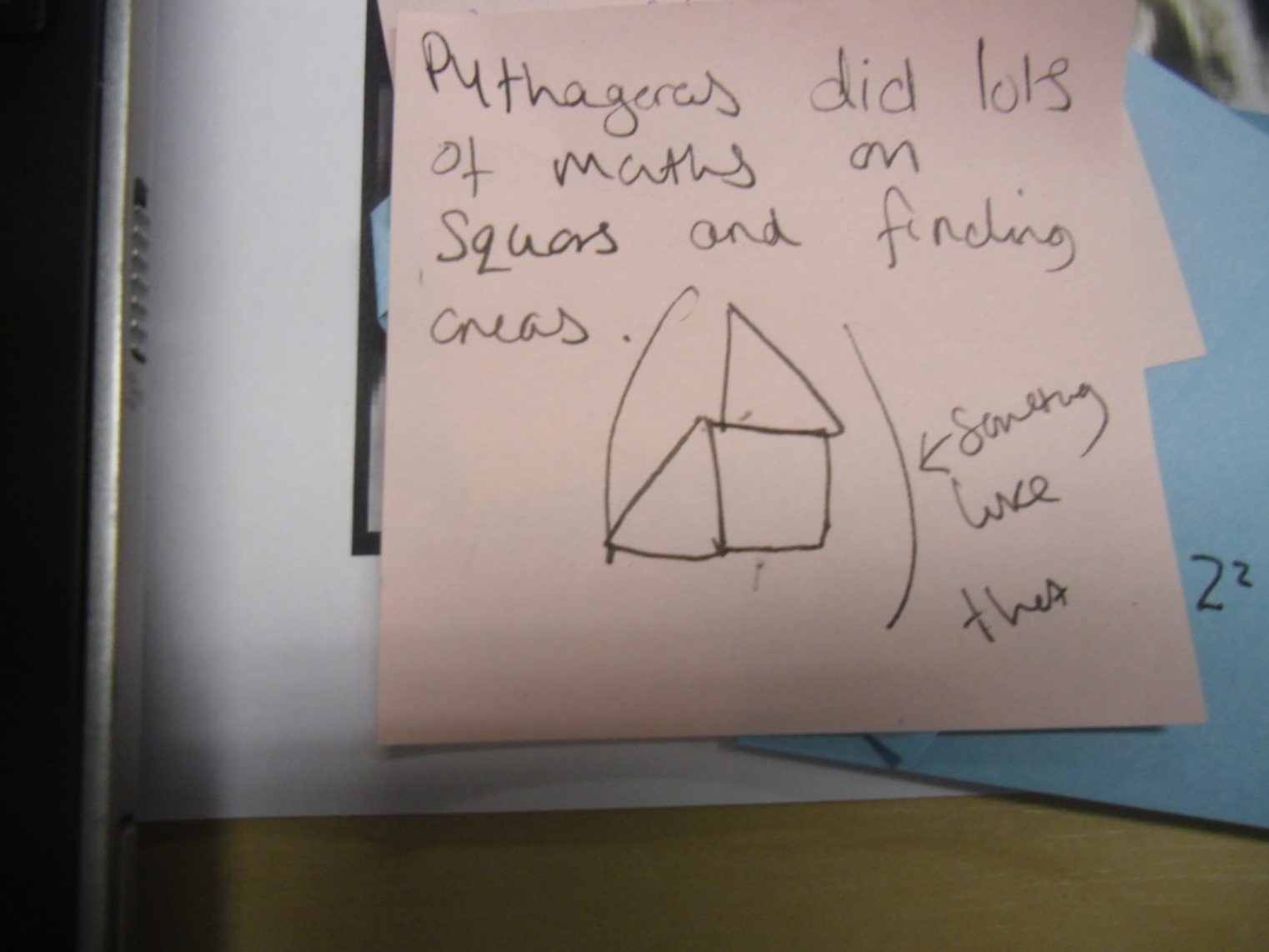 b)
Euclid
Wrote a book about Elements
His book was used for a thousand years
Used compasses
Put his theories in the book of Elements
Philosopher as well as a mathematician
Wrote the ideas of other mathematicians
Wrote proofs
Euclid
Wrote a book about Elements
His book was used for a thousand years
More!
Used compasses
Put his theories in the book of Elements
Philosopher as well as a mathematician
Wrote the ideas of other mathematicians
Wrote proofs
Thales
The first philosopher and mathematician we know by name
He found out pi
He taught others
He made a theorem about diameters and 90 degrees
He copied another mathematician
He learned from the Babylonians
He inspired other mathematicians
He discovered the area of circles
Thales
The first philosopher and mathematician we know by name
He found out pi
He taught others
He made a theorem about diameters and 90 degrees
He copied another mathematician
He learned from the Babylonians
He inspired other mathematicians
He discovered the area of circles
Hypatia
Her parents didn’t allow her to study maths
The first ever female mathematician
She was courageous
Hypatia
Her parents didn’t allow her to study maths
We don’t know this.
The first ever female mathematician
She was courageous
Plato
400 BC
He wrote a book about maths
A philosopher
Had an idea about perfect forms
Thought the world was made out of shapes
Wrote the Elements
Don’t have that much evidence he existed
Platonic solids
Found out about square numbers
Plato
400 BC
He wrote a book about maths
A philosopher
Had an idea about perfect forms
Thought the world was made out of shapes
Thought all elements were made out of Platonic solids
Wrote the Elements
Don’t have that much evidence he existed
Platonic solids
Platonic solids what?
Found out about square numbers
The Islamic Empire
They valued learning
They loved maths
Their trading networks gained and spread knowledge
Baghdad was the capital
They were very successful in medicine
They invented the water wheel
The Islamic Empire
They valued learning
They loved maths
Their trading networks gained and spread knowledge
Baghdad was the capital
They were very successful in medicine
Sort of – yes compared to Europe at the time, but not compared to now
They invented the water wheel
The House of Wisdom
A place where scholars went to learn
A place to share ideas
A place in Baghdad
Al Kwarizmi invented algebra
Sons carried on the work of fathers
Looked at different topics like maths, astronomy
They invented the zero
The library had 10,000 books
They translated texts there
The House of Wisdom
A place where scholars went to learn
A place to share ideas
In Baghdad, the Muslim capital
Al Kwarizmi invented algebra
Sons carried on the work of fathers
Looked at different topics like maths, astronomy
They invented the zero
Passed it on from India to the West
The library had 10,000 books
Lots, lots more (but not sure the number)
They translated texts there
Contacts between Muslims and Christians
Muslims had better scholars and more books than the Christians
Ideas spread from Muslims to Christians
The Crusades led to knowledge spreading from the Islamic World to Europe
They traded inventions
They didn’t connect together much except through war
Muslims had more knowledge about maths than the Christians who were studying the Bible
Contacts between Muslims and Christians
Muslims had better scholars and more books than the Christians
Ideas spread from Muslims to Christians
The Crusades led to knowledge spreading from the Islamic World to Europe
They traded inventions
It wasn’t really a ‘trade’ – the Christians copied Muslim ideas more
They didn’t connect together much except through war
Lots of war, also lots of trade and peaceful connections
Muslims had more knowledge about maths than the Christians who were studying the Bible
Pierre de Fermat
Had a Little, Last and Big Theorem
Did maths in his spare time
Worked with Pascal
He was a lawyer
His Little Theorem included clock arithmetic
He came up with Pascal’s Triangle
He worked with clocks
He had a few theorems but he didn’t prove them
Descartes attacked his ideas
He made a lot of questions that people are trying to answer
He invented infinity
Pierre de Fermat
Had a Little, Last and Big Theorem
Not a Big Theorem
Did maths in his spare time
Worked with Pascal
He was a lawyer
His Little Theorem included clock arithmetic
He came up with Pascal’s Triangle
Pascal
He worked with clocks
Clock arithmetic, not clock
He had a few theorems but he didn’t prove them
Descartes attacked his ideas
He made a lot of questions that people are trying to answer
  	All solved
He invented infinity
Blaise Pascal
His father hid maths from him until he found out for himself
He worked out how shapes rotate around each other
He constructed an early form of calculator
He worked with Fermat
Made a triangle full of maths
He created the basis for a theory of probability
Blaise Pascal
His father hid maths from him until he found out for himself
He worked out how shapes rotate around each other
He constructed an early form of calculator
He worked with Fermat
Made a triangle full of maths
He did – but this sentence doesn’t really explain it!
He created the basis for a theory of probability
Napier
Napier’s Bones help you solve multiplication sums
He was French
He invented theorems
He was interested in astronomy, which meant he had to do a lot of sums
He invented the idea of the decimal fraction
Napier
Napier’s Bones help you solve multiplication sums
He was French
British/Scottish
He invented theorems
He was interested in astronomy, which meant he had to do a lot of sums
He invented the idea of the decimal fraction
Isaac Newton
He discovered gravity
Forces are measured in Newtons
An apple fell on his head
He worked at Cambridge University
He worked out how Calculus worked
He published a book called the ‘Principia Mathematica’
He discovered weight
He realised and made theorems about gravity
Isaac Newton
He discovered gravity
Forces are measured in Newtons
An apple fell on his head
	Yes, but so what!
He worked at Cambridge University
He worked out how Calculus worked
He published a book called the ‘Principia Mathematica’
He discovered weight
He realised and made theorems about gravity
Sophie Germain
She was French
She has inspired other women to study maths
She was the first female mathematician
Her family at first didn’t agree with her teaching maths
Her work helped to build the Eiffel Tower
Sophie Germain
She was French
She has inspired other women to study maths
She was the first female mathematician
Her family at first didn’t agree with her teaching maths
Her work helped to build the Eiffel Tower
George Boole
He made Boolean algebra
He could speak a lot of languages
He opened a school at the age of twenty
He worked with Babbage
He learnt Latin and Greek by himself
He was professor of Maths at Queen’s College
His work is used in computers today
George Boole
He made Boolean algebra
He could speak a lot of languages
He opened a school at the age of twenty
He worked with Babbage
He learnt Latin and Greek by himself
He was professor of Maths at Queen’s College
His work is used in computers today
Evarist Galois
He died aged 22
He wrote bad stuff about the Revolution
Made Galois Representations
He was French
He wrote a theory on how to solve equations
He was not involved in the revolution
Evarist Galois
He died aged 22
21
He wrote bad stuff about the Revolution
He was in favour of the revolution and got into trouble because of this
Made Galois Representations
He was French
He wrote a theory on how to solve equations
Charles Babbage
British
He made the first computer
He created the Difference Engine
His machines were very big
He was inspired by errors in multiplication tables
He influenced Hemsworth who made IBM
His machine was built by the Science Museum in the 20th century
Charles Babbage
British
He made the first computer
Designed, not made
He created the Difference Engine
His machines were very big
He was inspired by errors in multiplication tables
He influenced Hemsworth who made IBM
Hollerith
His machine was built by the Science Museum in the 20th century
Andrew Wiles
Andrew Wiles used Taniyama-Shimura’s work
Wiles used Fry’s theorem
He worked on elliptic curves
He went to a great university
He discovered Fermat’s theorem 
Gave up his work to finish Fermat’s Last Theorem
He was in isolation for 30 years
He worked in secrecy and finally solved Fermat’s Last Theorem
Andrew Wiles
Andrew Wiles used Taniyama-Shimura’s work
Wiles used Fry’s theorem
He worked on elliptic curves
He went to a great university
He discovered Fermat’s theorem
 Solved not discovered
Gave up his work to finish Fermat’s Last Theorem
He was in isolation for 30 years
7
He worked in secrecy and finally solved Fermat’s Last Theorem
Four Colour Theorem
Only four colours are used to colour everything in
Every possible kind of map was used to check if it worked
Each colour can’t touch the same colour
It was solved by computers
Four Colour Theorem
Only four colours are used to colour everything in
Every possible kind of map was used to check if it worked
Each colour can’t touch the same colour
It was solved by computers
It was solved by Appel and Haken using computers!
Turing & Colossus
He made codes
Alan Turing and Colossus made a computer
He worked for the Germans
He helped to solve the Enigma code
He worked on a computer in World War II
He used computers to work out the answer
Turing & Colossus
He made codes
Alan Turing and Colossus made a computer
Turing made the computer called Colossus
He worked for the Germans
He helped to solve the Enigma code
He worked on a computer in World War II
He used computers to work out the answer
RSA Code
A code that involved maths sums
A code created from two prime numbers
Made by an Israeli mathematician
The code is used on the internet
It is quite easy to break
RSA Code
A code that involved maths sums
A code created from two prime numbers
Made by an Israeli mathematician
Three – Rivest, Shamir and Adleman
The code is used on the internet
It is quite easy to break
	Nearly impossible!